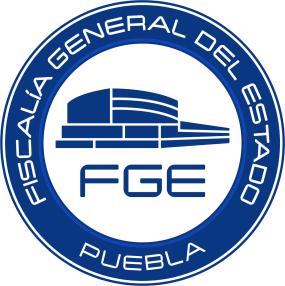 MEDIDAS DE JUSTICIA Y REPARACIÓN
Medida I. Establecer las medidas necesarias para garantizar el derecho de acceso a la justicia y que se investiguen y resuelvan con la debida diligencia y exhaustividad los casos de violencia contra las mujeres principalmente los de Feminicidio, Desaparición y Trata de Mujeres y niñas, eliminando cualquier conducta o práctica de re victimización, libre de estereotipos y prejuicios de conformidad con el artículo 26, fracción I de la Ley General de Acceso de las Mujeres a una Vida Libre de Violencia.
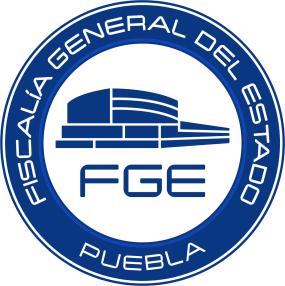 MEDIDAS DE JUSTICIA Y REPARACIÓN
Medida I. Establecer las medidas necesarias para garantizar el derecho de acceso a la justicia y que se investiguen y resuelvan con la debida diligencia y exhaustividad los casos de violencia contra las mujeres principalmente los de Feminicidio, Desaparición y Trata de Mujeres y niñas, eliminando cualquier conducta o práctica de re victimización, libre de estereotipos y prejuicios de conformidad con el artículo 26, fracción I de la Ley General de Acceso de las Mujeres a una Vida Libre de Violencia.
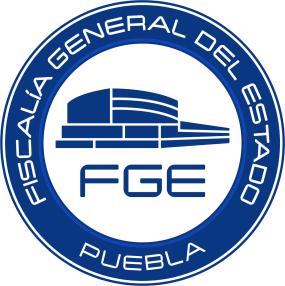 MEDIDAS DE JUSTICIA Y REPARACIÓN
Medida I. Establecer las medidas necesarias para garantizar el derecho de acceso a la justicia y que se investiguen y resuelvan con la debida diligencia y exhaustividad los casos de violencia contra las mujeres principalmente los de Feminicidio, Desaparición y Trata de Mujeres y niñas, eliminando cualquier conducta o práctica de re victimización, libre de estereotipos y prejuicios de conformidad con el artículo 26, fracción I de la Ley General de Acceso de las Mujeres a una Vida Libre de Violencia.